Figure 1. (A) Outline of the general protocol for mapping specific gene positions relative to the NM by ...
Nucleic Acids Res, Volume 31, Issue 21, 1 November 2003, Pages 6168–6179, https://doi.org/10.1093/nar/gkg825
The content of this slide may be subject to copyright: please see the slide notes for details.
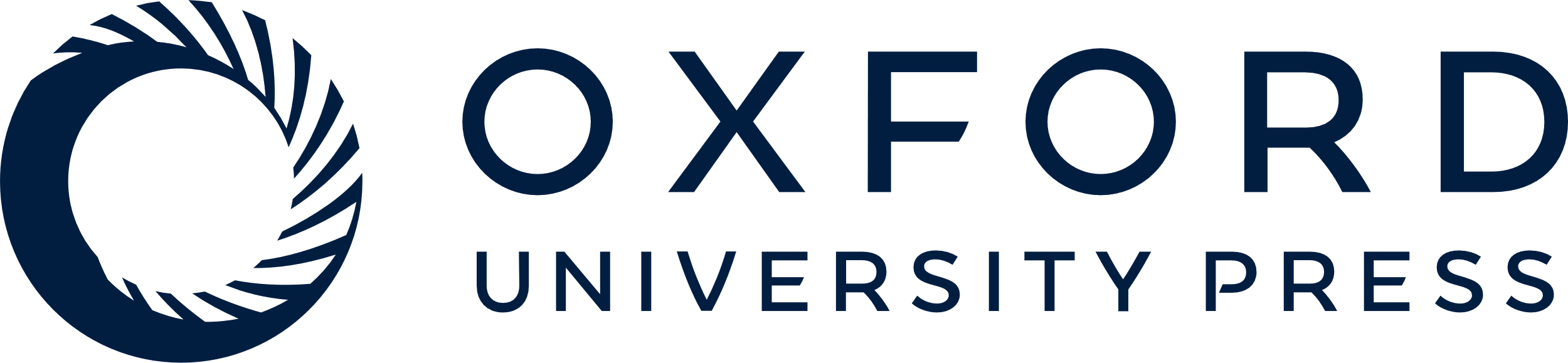 [Speaker Notes: Figure 1. (A) Outline of the general protocol for mapping specific gene positions relative to the NM by PCR‐amplification of the target sequences on NM‐bound templates. (B) Freshly isolated hepatocytes. (C) Nucleoid obtained from an isolated hepatocyte and stained with 80 µg/ml of ethidium bromide, note the homogeneous halo of DNA surrounding the NM. The inset shows the same NM observed by phase‐contrast microscopy. (D) Nucleoid thoroughly digested with DNase I and incubated with anti‐lamin B1 antibody and further stained with a rhodamine‐linked secondary antibody, showing the perimeter of the residual nuclear substructure. ×40 objective in all micrographs.


Unless provided in the caption above, the following copyright applies to the content of this slide: Oxford University Press]